ГБПОУ СО «Тольяттинский политехнический колледж»
Опыт содержательно-тематического наполнения рабочей программы учебного предмета 
ОУП.06 Иностранный язык 
с учетом профильной составляющей 
(на примере специальности 
38.02.07 Банковское дело)
Преподаватель: Соболева Татьяна Станиславовна
Тольятти, 2024
Рабочая программа учебного предмета ОУП.06 Иностранный язык 
 разработана в соответствии с Концепцией преподавания общеобразовательных дисциплин с учетом профессиональной направленности программ среднего профессионального образования, реализуемых на базе основного общего образования, утвержденной распоряжением Министерства просвещения Российской Федерации от 30.04.2021 № Р-98.
Содержание рабочей программы отражает:
синхронизацию образовательных результатов ФГОС СОО (личностных, предметных, метапредметных) и ФГОС СПО (ОК, ПК) с учетом профильной направленности специальности;
интеграцию и преемственность содержания по предмету ОУП.06 Иностранный язык и содержания учебных дисциплин, профессиональных модулей ФГОС СПО.
Профессионально-ориентированная взаимосвязь учебного предмета со специальностью
Таксономия Блума
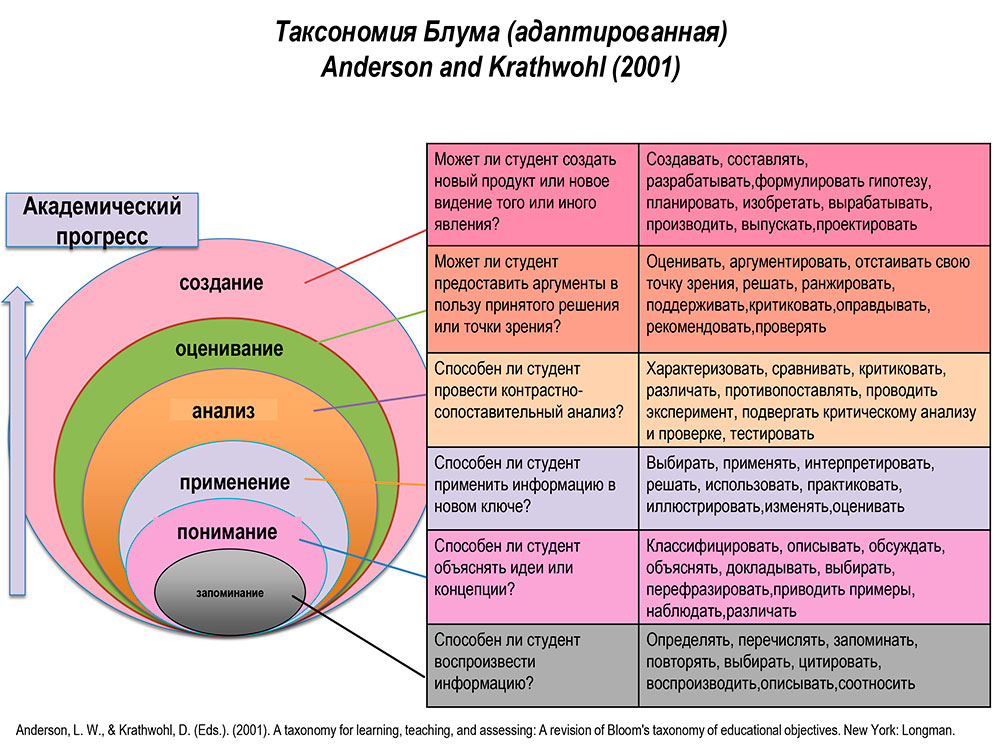 Эта система учебных целей служит своеобразным навигатором для педагогов
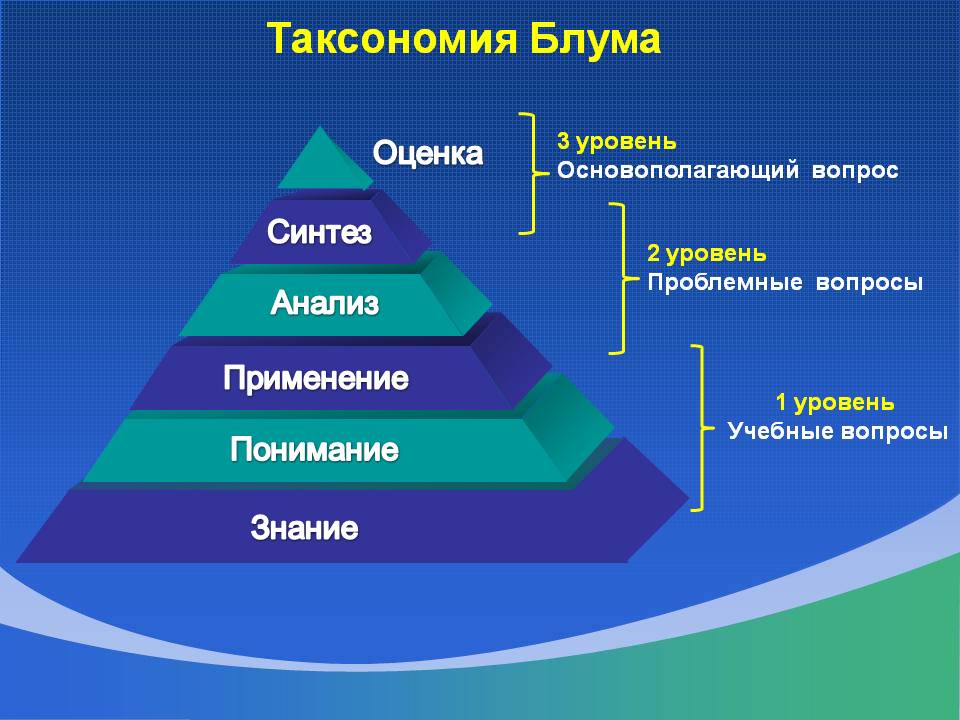 С её помощью удобно выстраивать отдельные занятия, находить нужные задачи и инструменты оценивания под каждый этап обучения
Содержание учебного материала по темам
Профильная составляющая урока
Приветствие, прощание. Представление себя и других людей в официальной и неофициальной обстановке
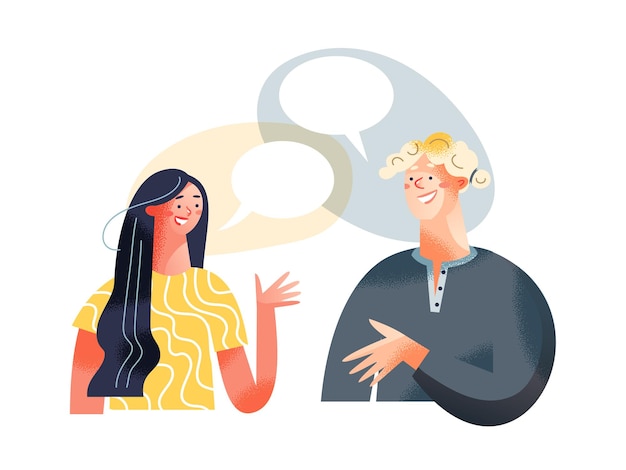 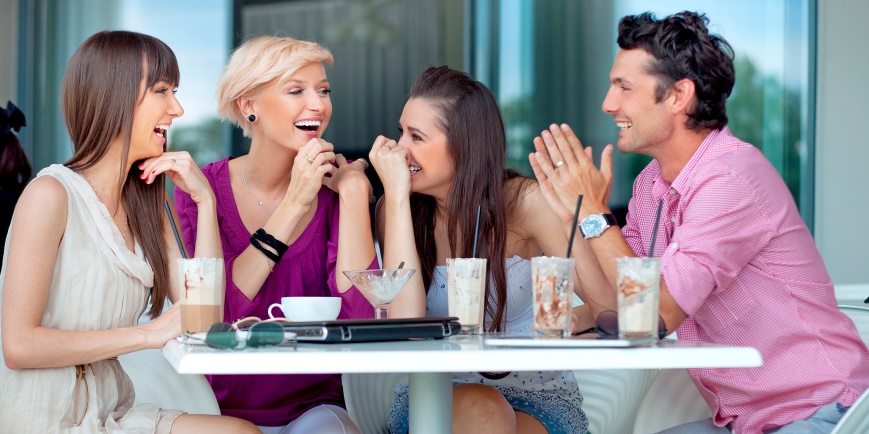 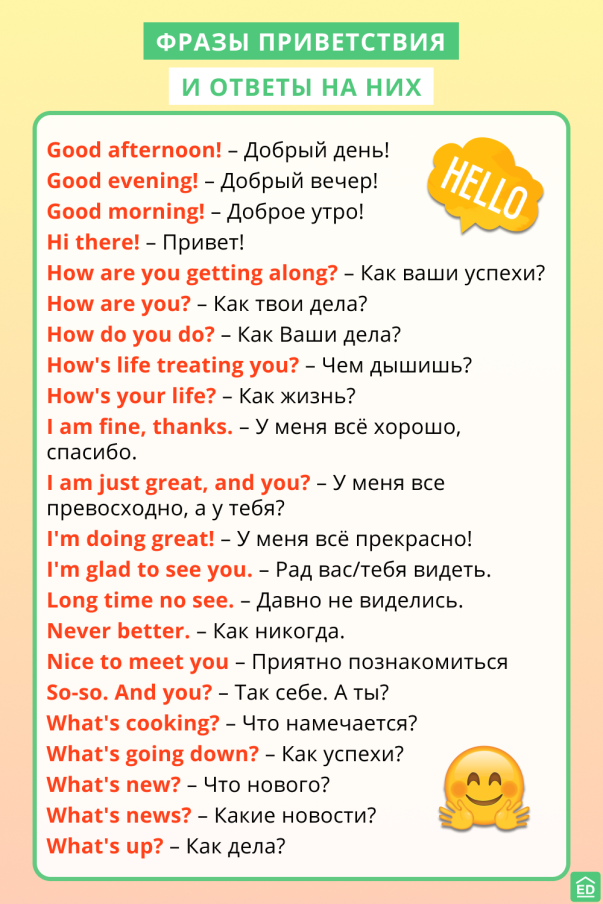 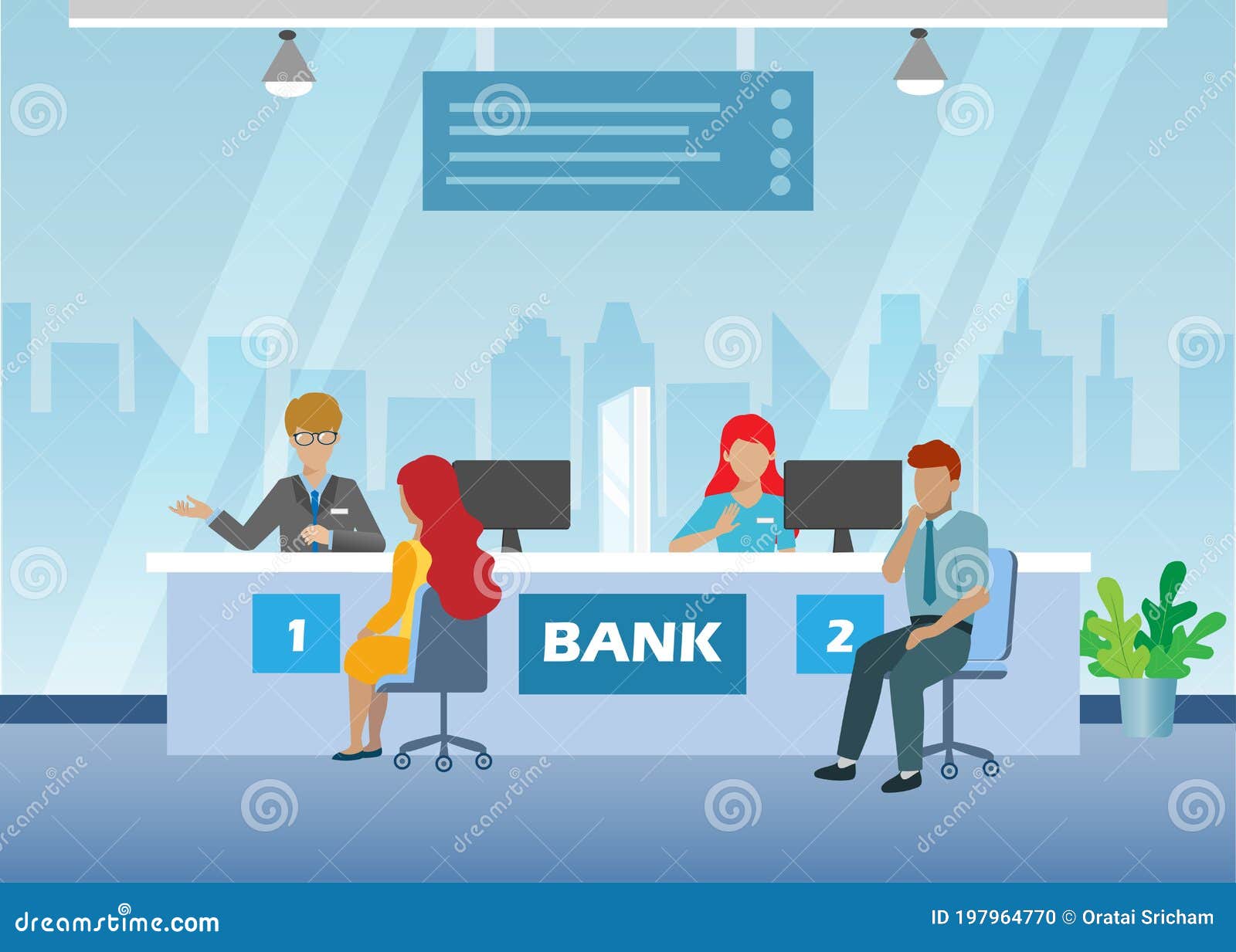 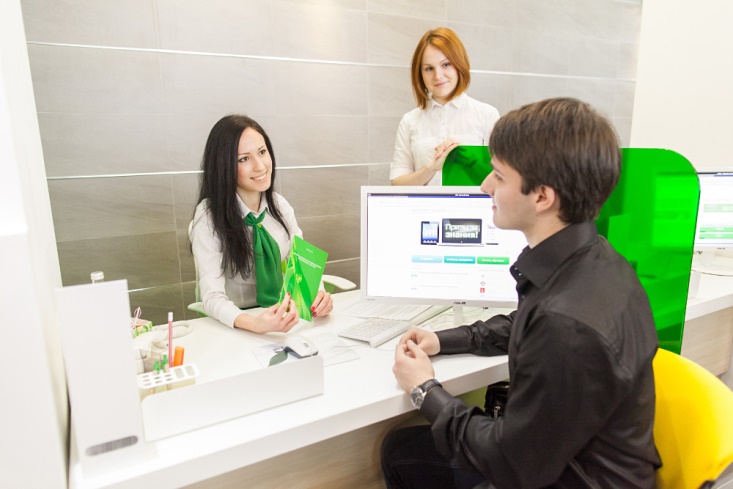 Рабочий день
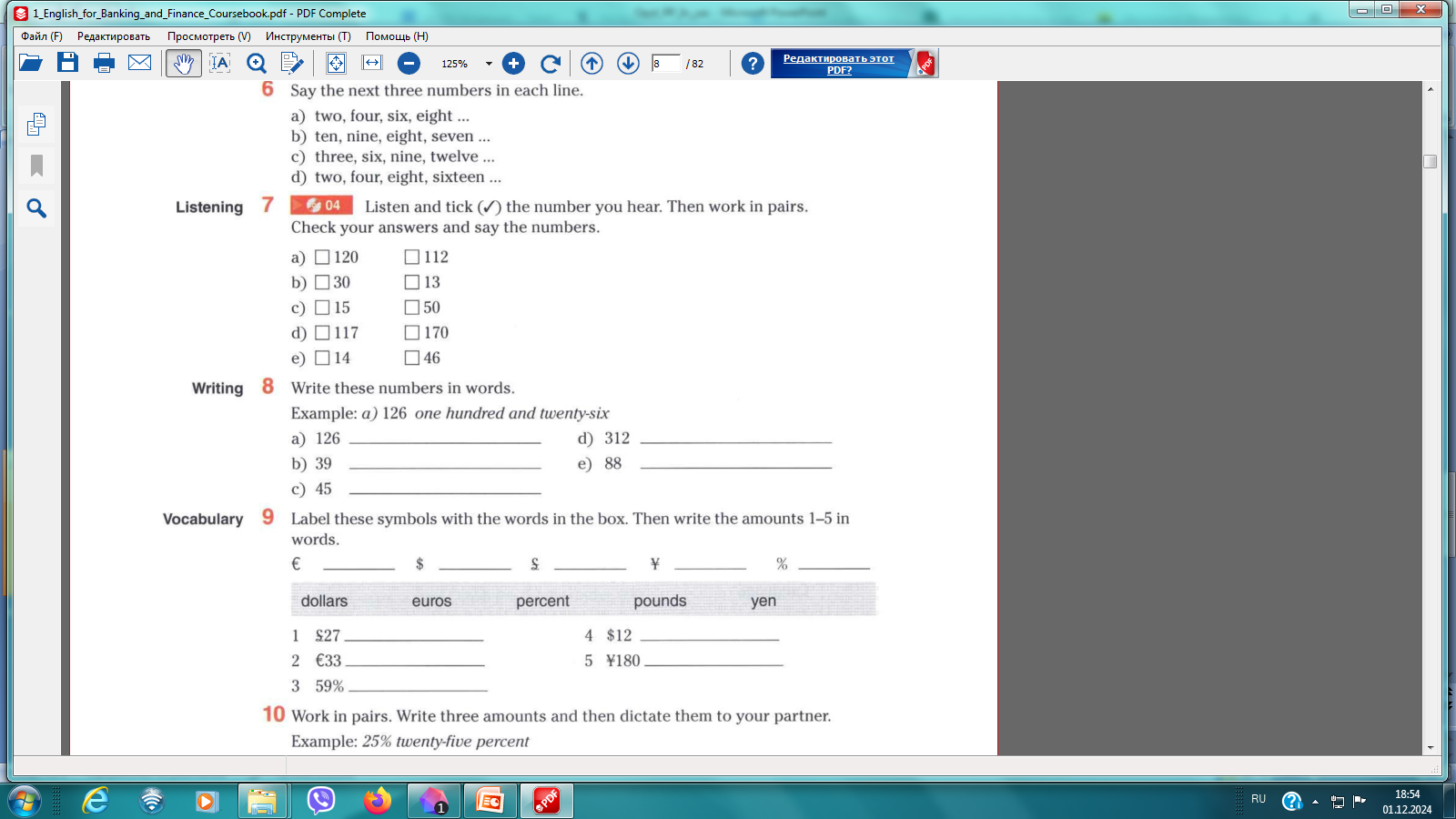 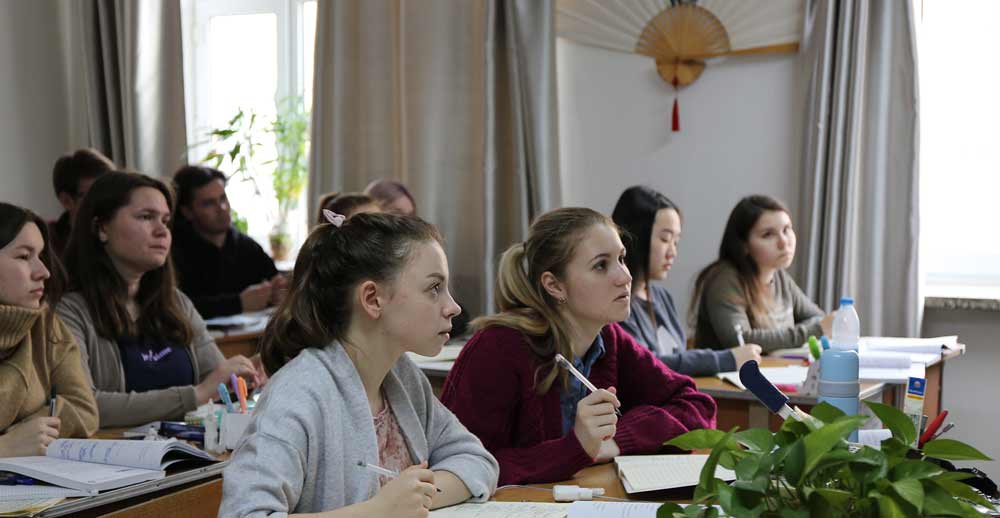 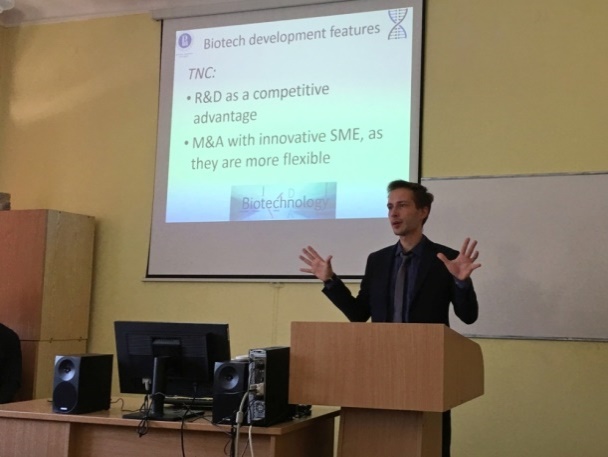 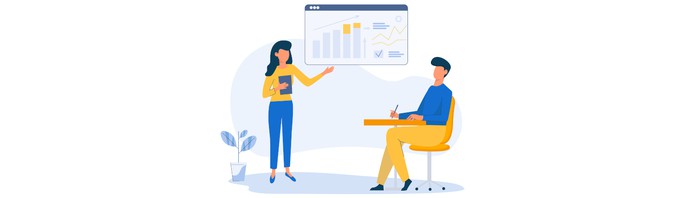 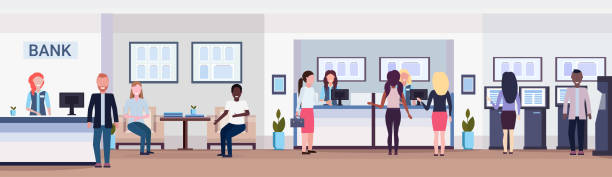 Описание здания, интерьера
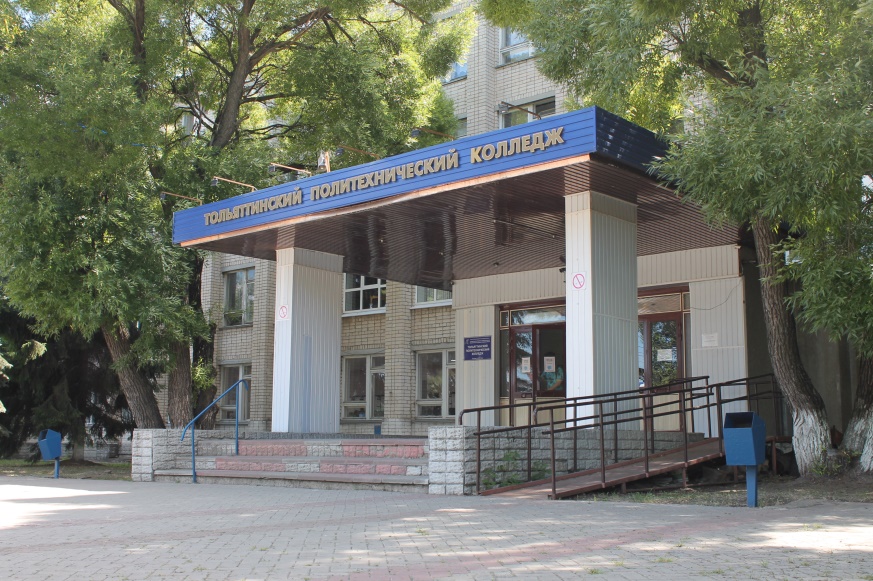 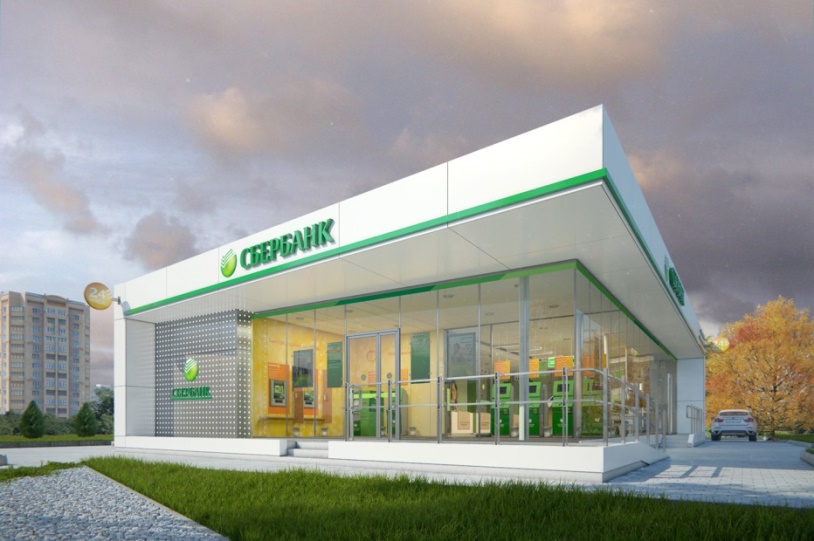 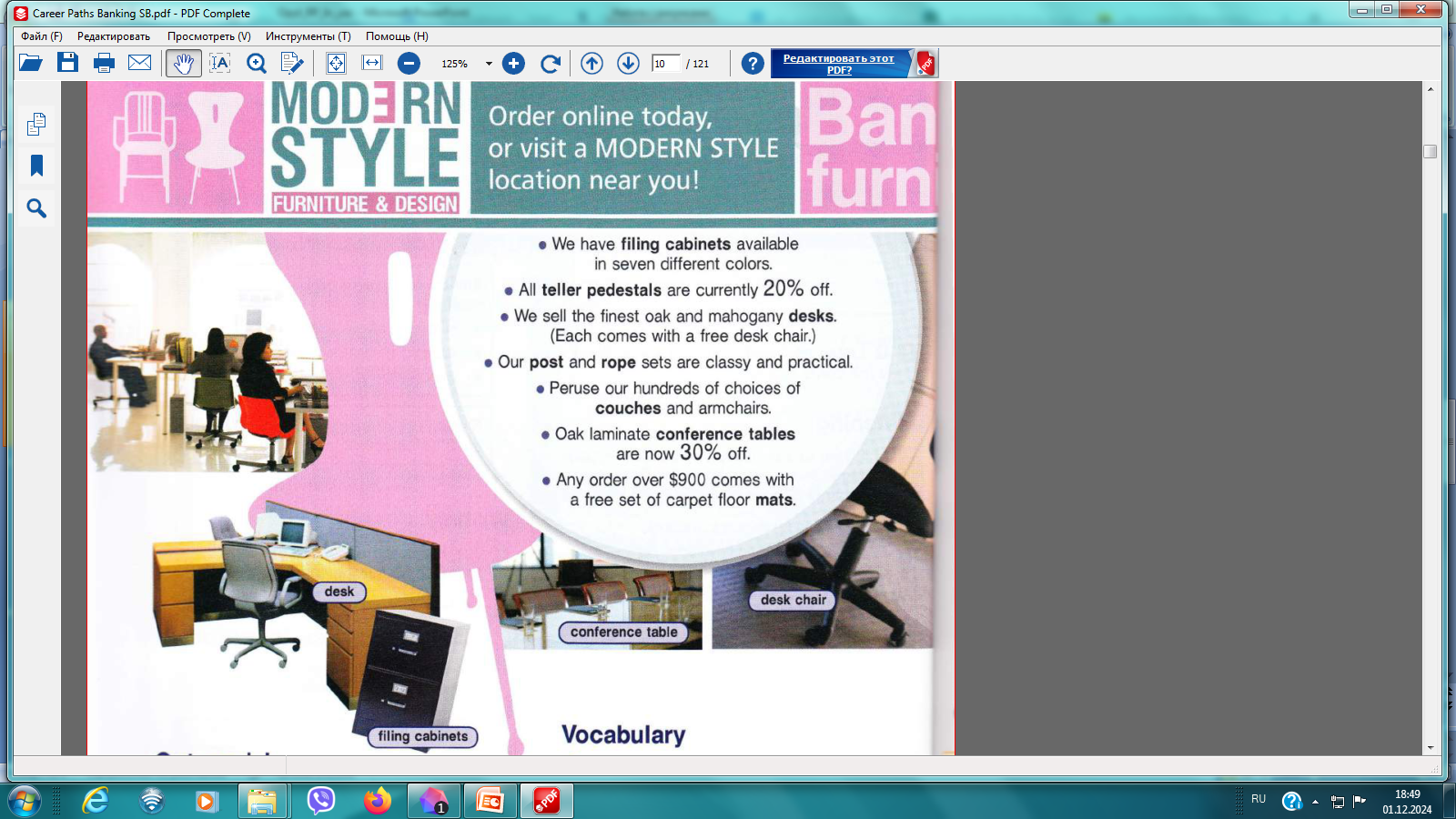 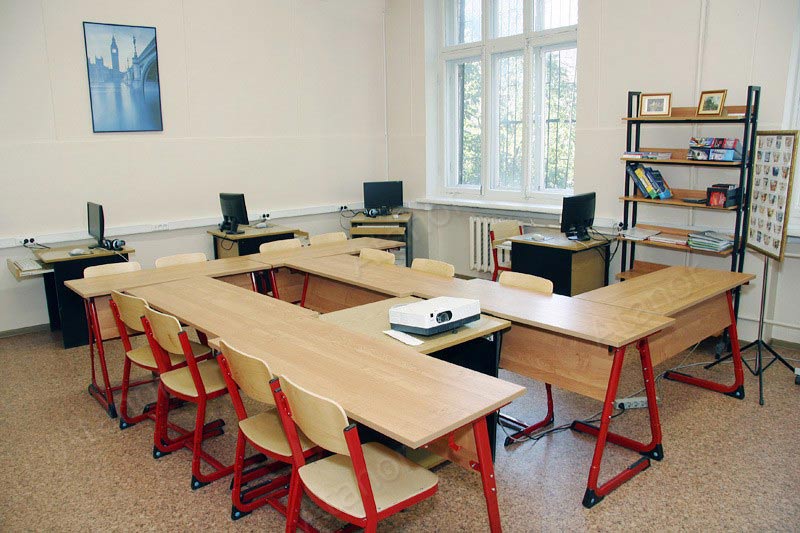 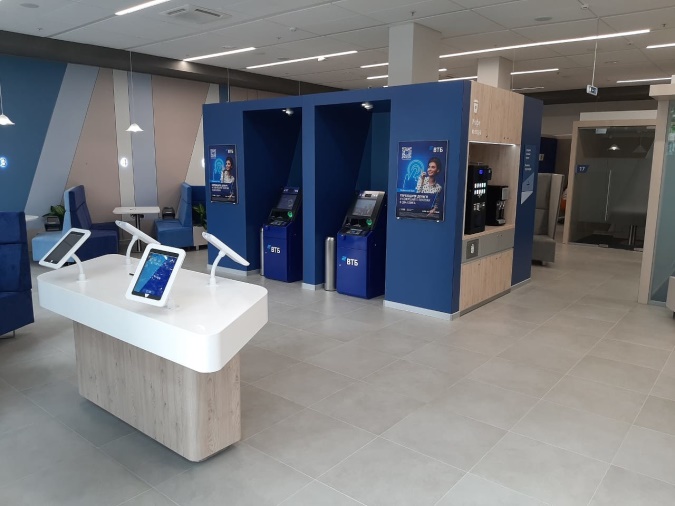 Количественные и порядковые числительные. Дроби
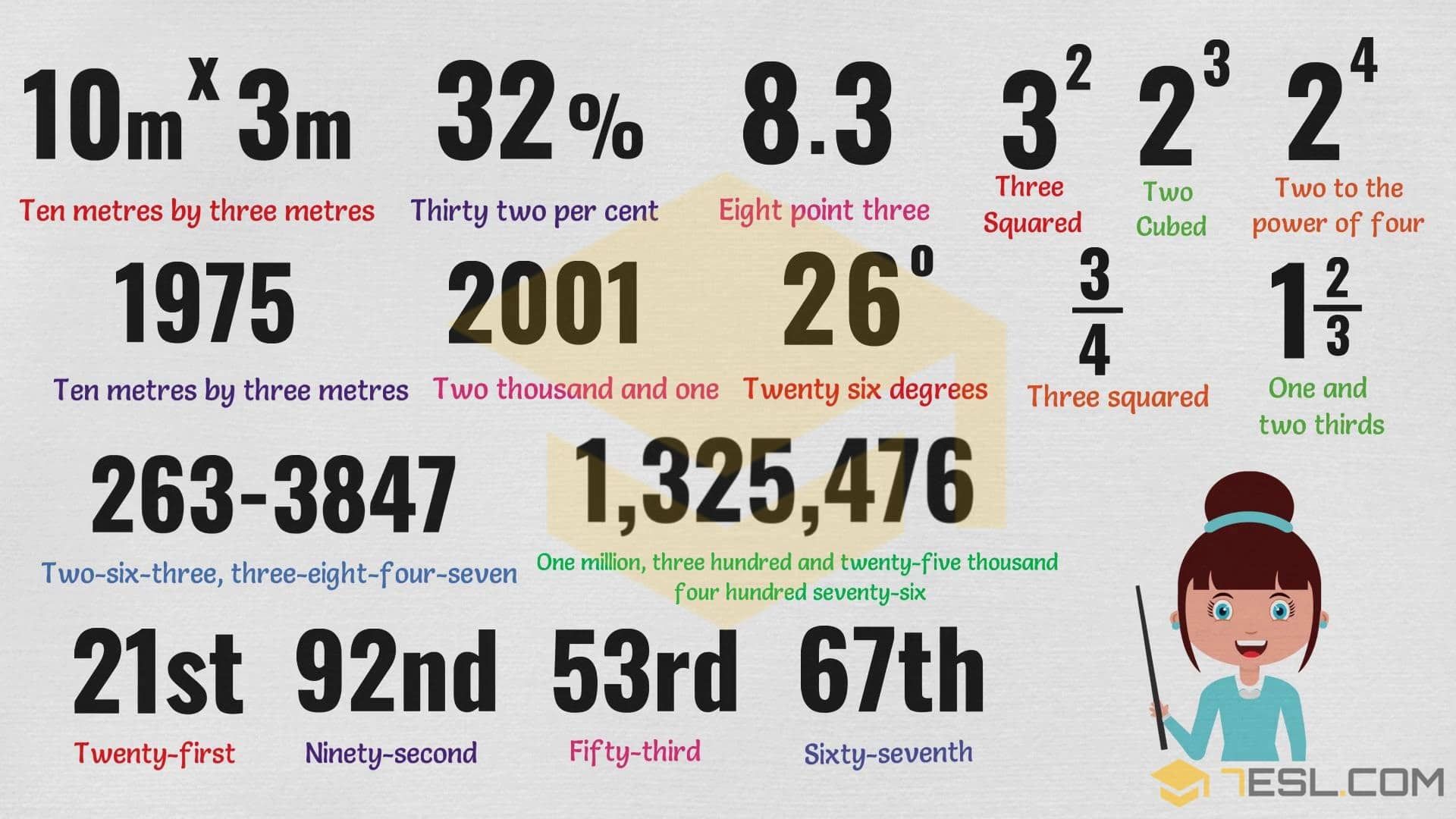 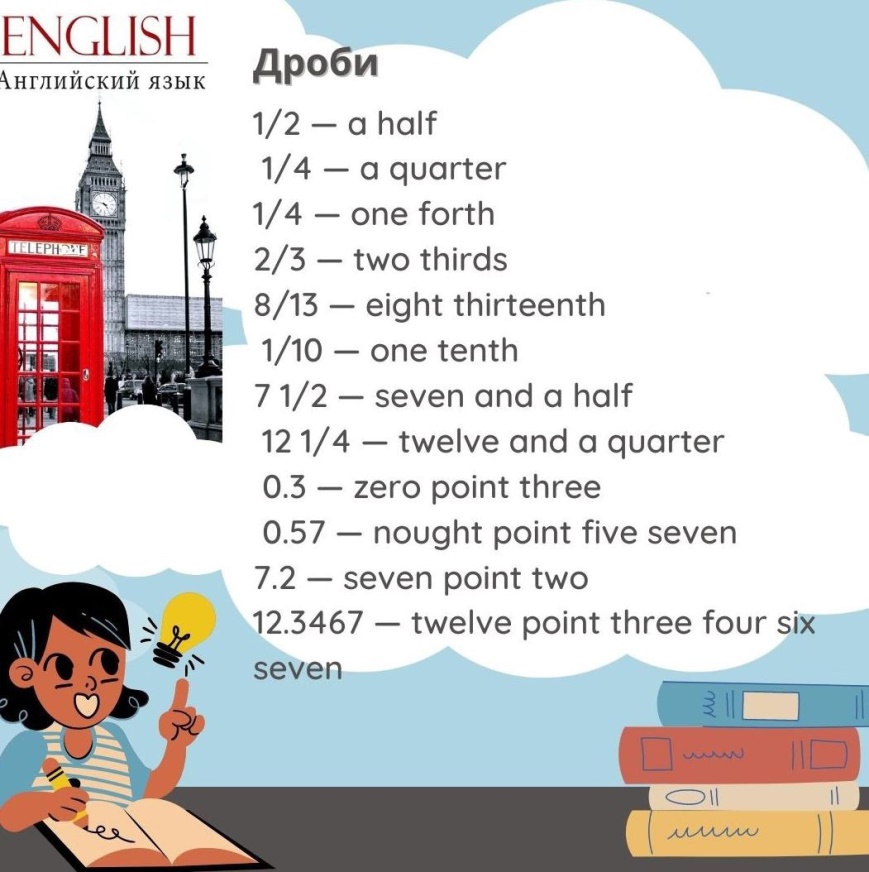 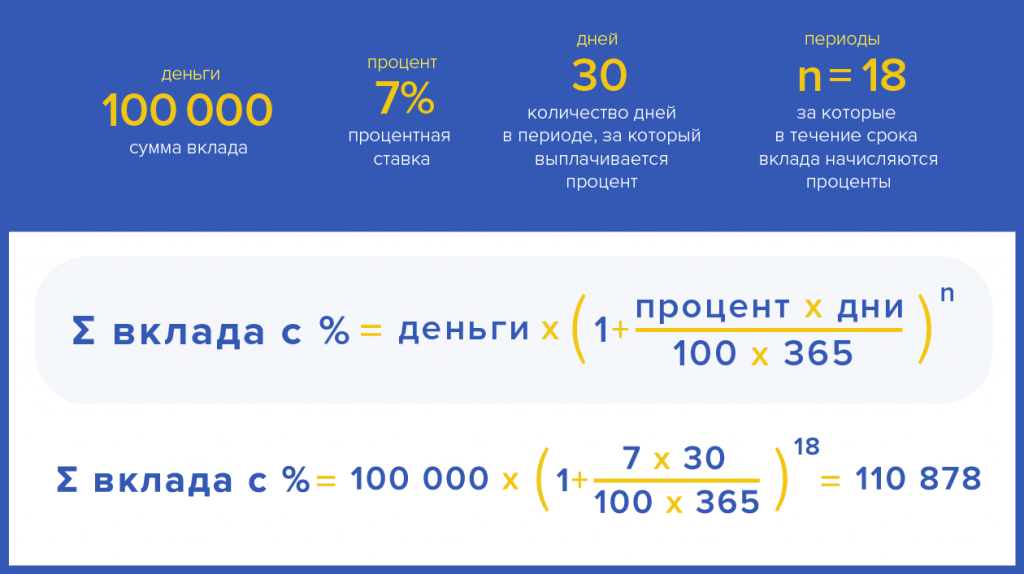 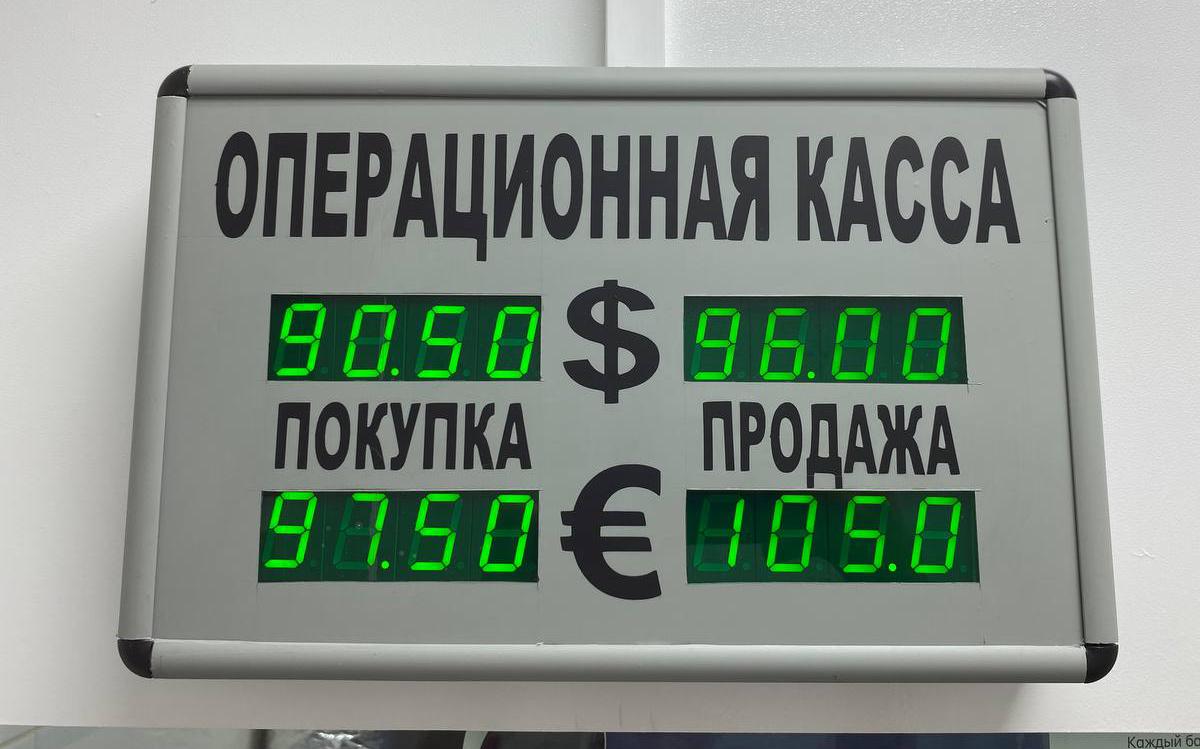 Спасибо за внимание!